SCBA自给式空气呼吸器的安全使用
博富特咨询
全面
实用
专业
关于博富特
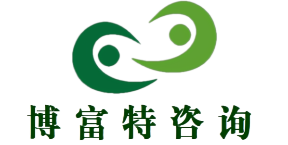 博富特培训已拥有专业且强大的培训师团队-旗下培训师都拥有丰富的国际大公司生产一线及管理岗位工作经验，接受过系统的培训师培训、训练及能力评估，能够开发并讲授从高层管理到基层安全技术、技能培训等一系列课程。
 我们致力于为客户提供高品质且实用性强的培训服务，为企业提供有效且针对性强的定制性培训服务，满足不同行业、不同人群的培训需求。
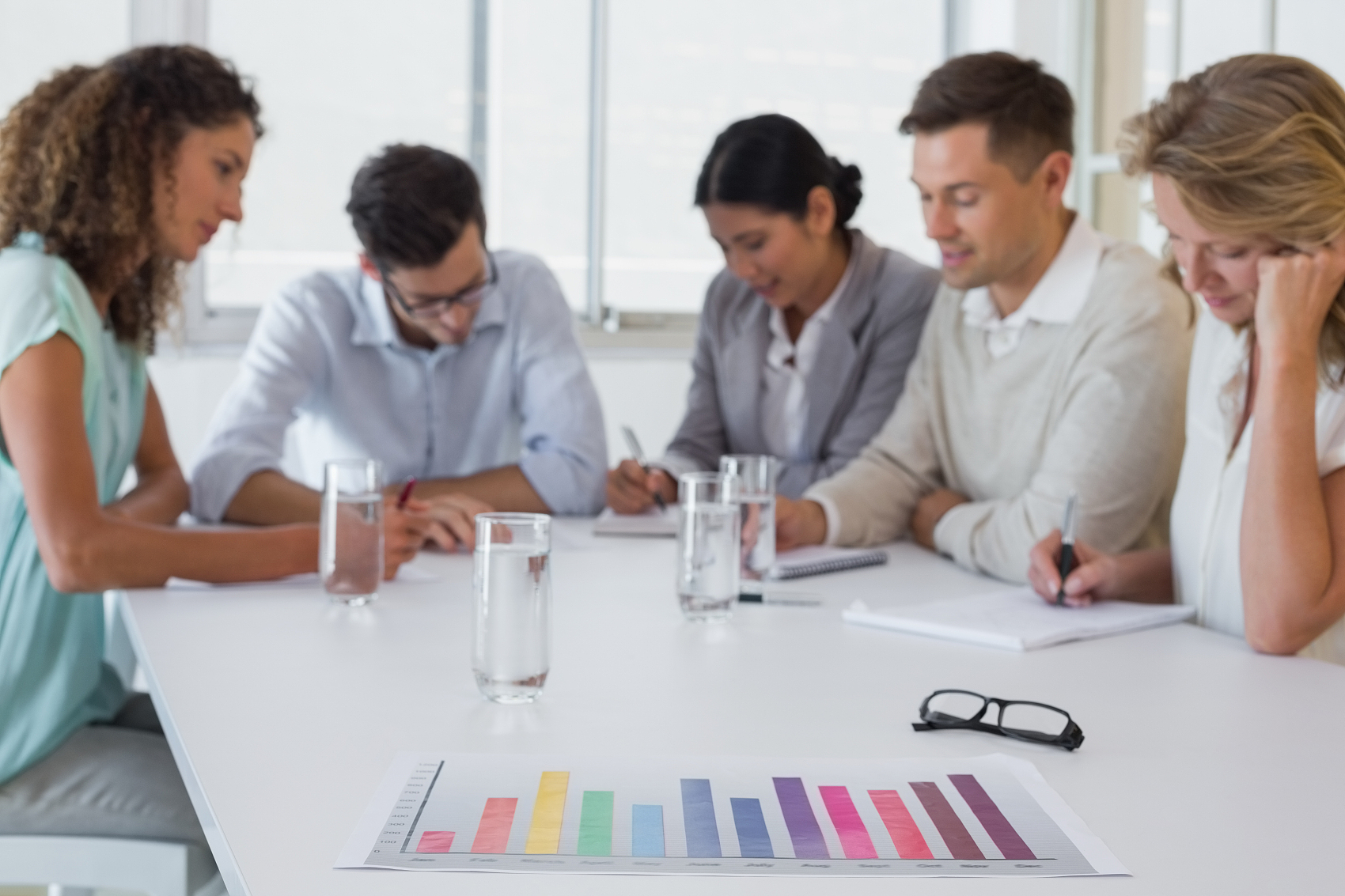 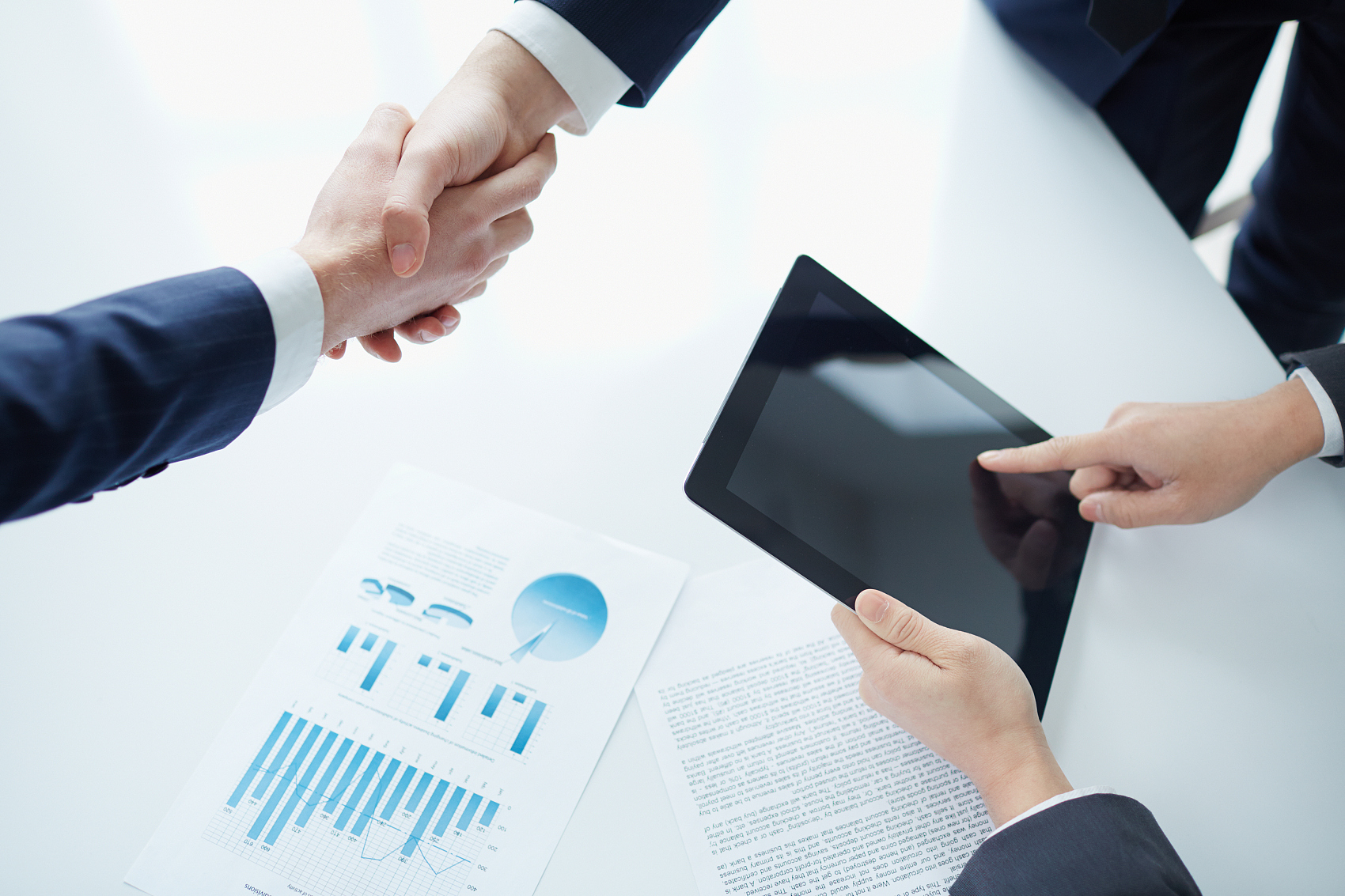 博富特认为：一个好的培训课程起始于一个好的设计,课程设计注重培训目的、培训对象、逻辑关系、各章节具体产出和培训方法应用等关键问题。
目 录
CONTECTS
·
01
02
使用前检查
呼吸器的操作使用
03
使用时注意事项
使用后的检查、维护
04
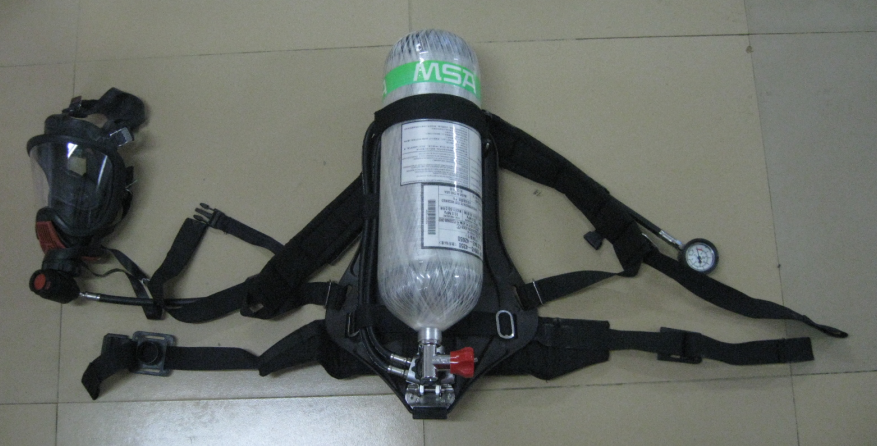 SCBA (自给式空气呼吸器)
SCBA的应用场合：
主要应用于火灾、毒气泄漏、挥发性液体泄漏、密闭空间等产生有害气体或氧气含量低的区域。目的：提供正常呼吸所需要的空气。由于工作者所呼吸的空气来自气瓶，所以能与周围有毒、有害气体进行隔离。
空气呼吸器的组成
空气呼吸器一般可分为气瓶、呼吸器具（背架组件）、面罩三大部分
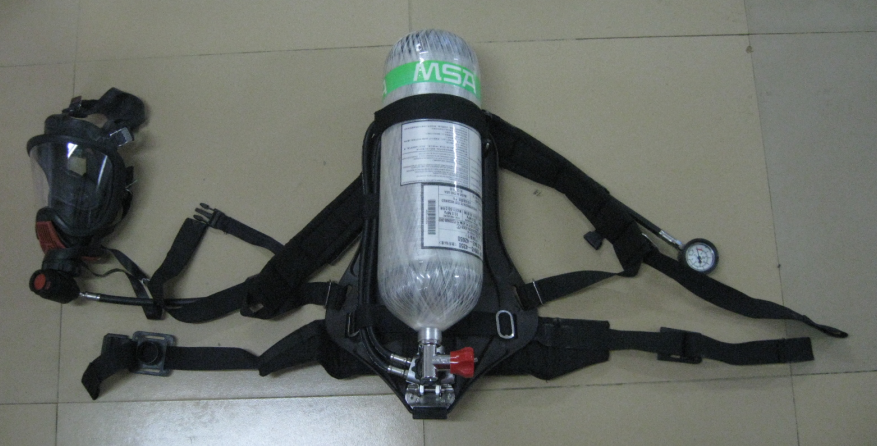 1—背板        2—背带         3—减压器       4—高压管
5—低压管      6—供气阀       7—压力表
4
1
7
6
2
5
3
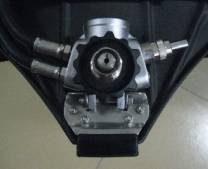 1—报警哨
2—安全压力阀
3—气瓶接口
4—O型密封圈
5—手轮
1
3
4
2
5
01
使用前检查
使用前检查
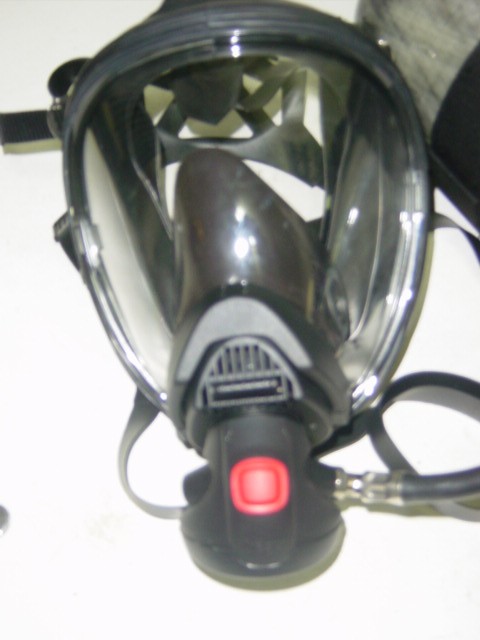 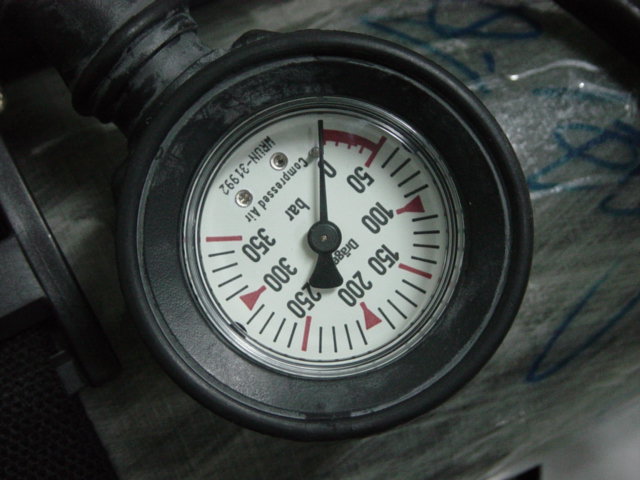 1、目视检查减压阀的阀口及O形圈、面罩、肩带、腰带完好无损。
2、空气瓶固定牢靠，检查各连接完好
使用前检查
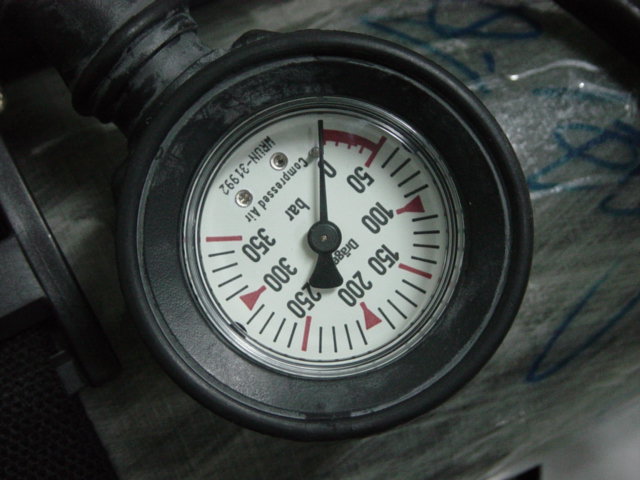 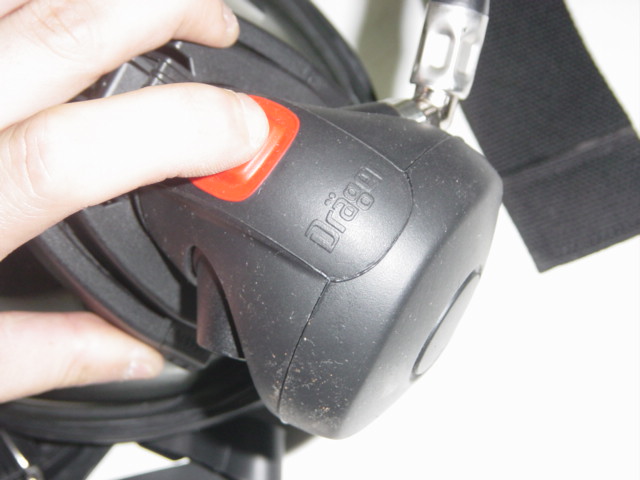 3、按压需气阀顶部的红色按钮（激活阀），稍微打开气瓶阀，放出少量气体后立即关闭气瓶阀，检测激活阀是否完好：压力值稳定无泄漏声；观测气压值:标准为>220 bar（22 MPa）以上。
使用前检查
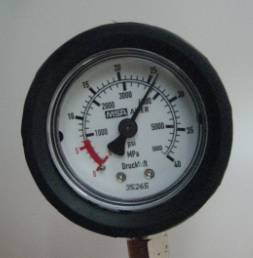 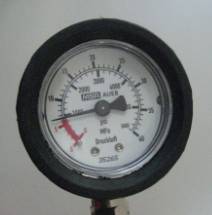 表中红色区域为警报区域，压力下降到5MPa时，报警哨会发出声音
使用前检查
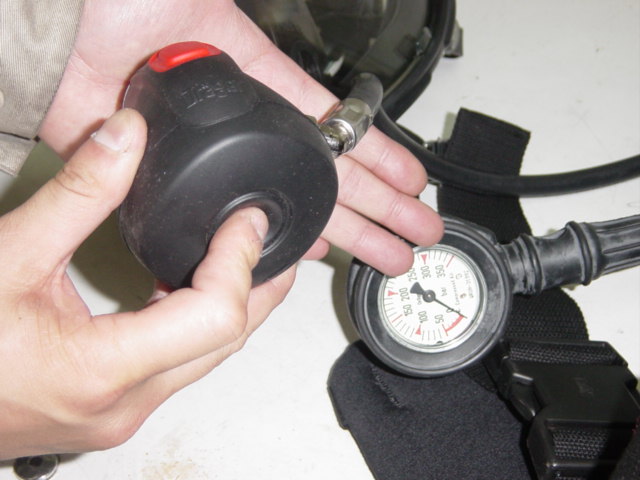 4、哨子报警装置测试：卸下面罩，关闭气瓶阀。用手掌盖住吸气阀出口，按压需气阀并慢慢抬起手掌，使系统排气（维持压力慢慢下降），当压力逐步下降到预定值50 bar（5MPa）时发出报警哨声。
02
呼吸器的操作使用
呼吸器的操作使用
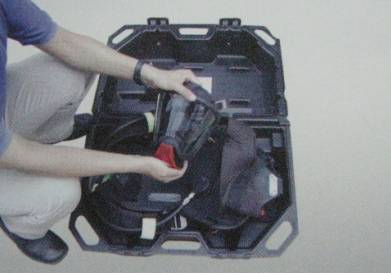 一、打开气瓶阀，观察呼吸器高压表的计数
呼吸器的操作使用
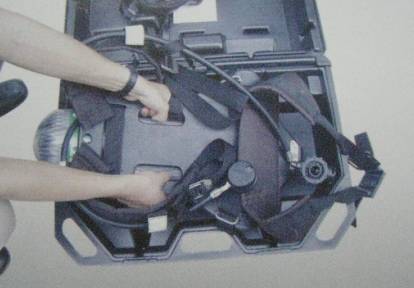 二、使气瓶底朝向自己，两手握住两侧把手。
呼吸器的操作使用
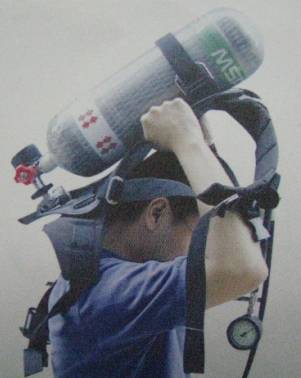 三、将呼吸器举过头顶，使肩带落在肩上。
呼吸器的操作使用
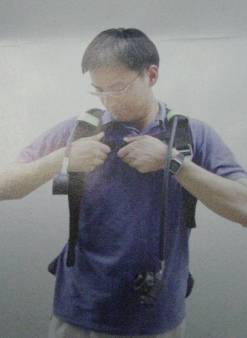 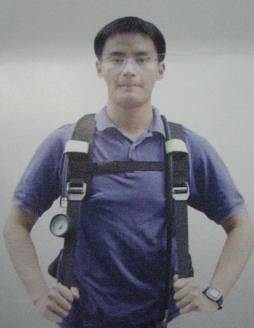 四、插好胸带扣
拉紧肩带
呼吸器的操作使用
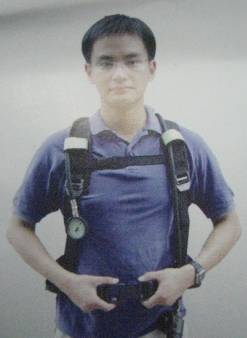 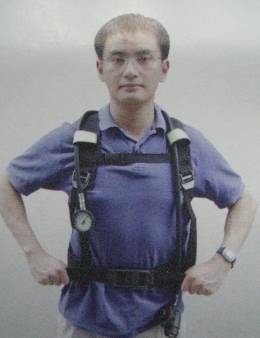 五、插好腰带，调整松紧至合适。
呼吸器的操作使用
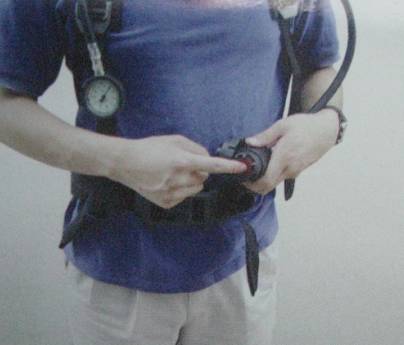 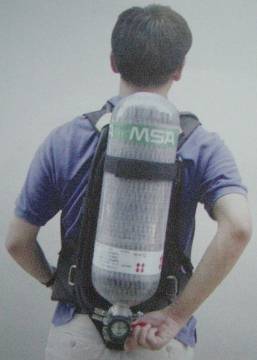 六、关闭供气阀
打开瓶阀半圈，待压力表稳定后然后关闭
呼吸器的操作使用
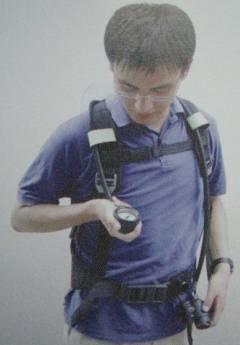 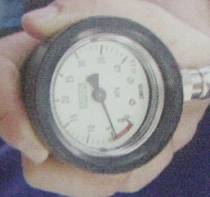 七、检查报警压力，轻压供气阀红色按钮慢慢排气
观察压力表，报警哨响时，指针必须在5—6MPa之间
使用前检查
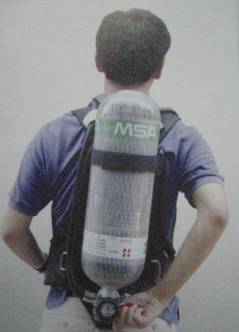 八、检查好报警性能后，打开气瓶阀，全部打开然后回半圈。
使用前检查
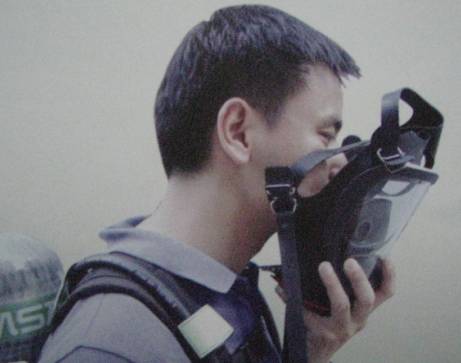 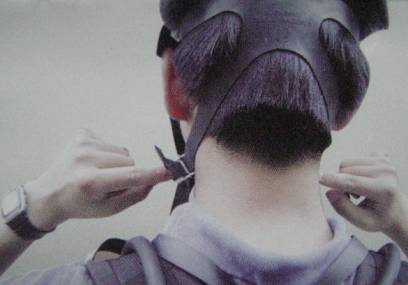 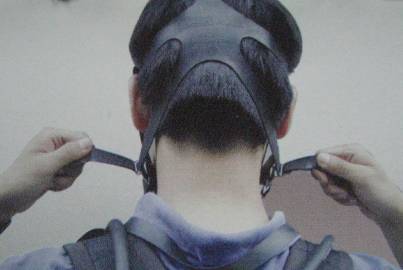 九、将颈带挂在脖子上，套上面罩，使下颌放入面罩的下颌承口中
分别拉紧下面、中间、上部头带至合适松紧。注意拉紧方向应向后
拉上头带，使头带中心处于头顶中心位置。
检查佩戴气密性
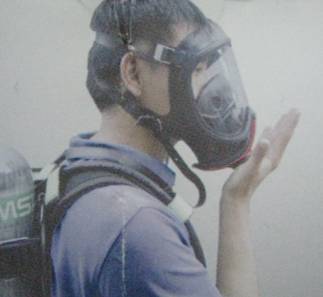 1、用手心将面罩的进气口堵住，深吸一口气，如感到面罩有向脸部吸紧的现象，且面罩内无任何气流流动，说明面罩和脸部是密封的。
检查佩戴气密性
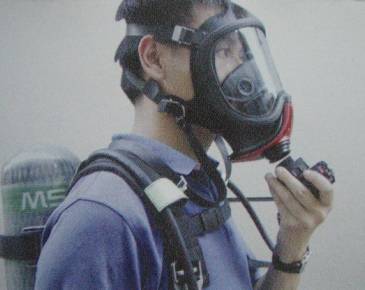 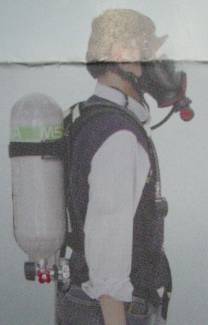 2、深吸一口气，将供气阀打开。将供气阀的出气口对准面罩进气口插入，听到轻轻一声咔响表示已经连接好。呼吸几次，无感觉不适，就可以进入工作场所。
检查佩戴气密性
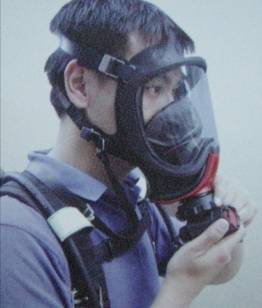 卸下空气呼吸器：
必须确认回到安全场所！
脱开供气阀：吸口气屏住呼吸，关闭供气阀，一手握住阀体，另一手握住供气阀手轮旋转一角度，拉动供气阀脱离面罩。
检查佩戴气密性
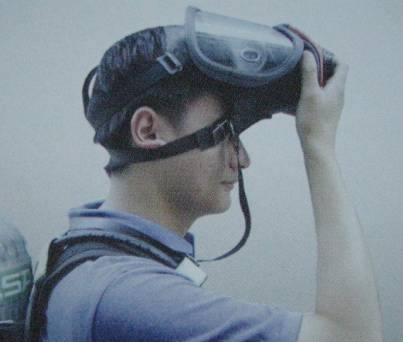 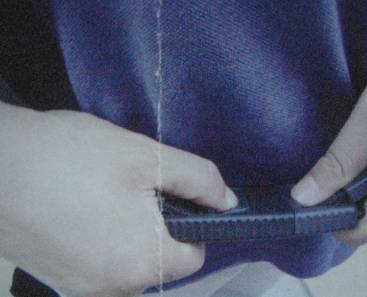 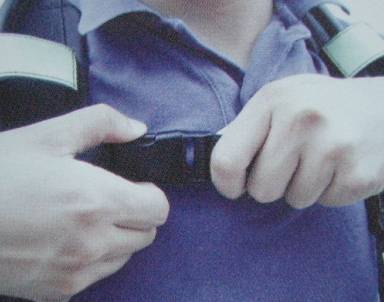 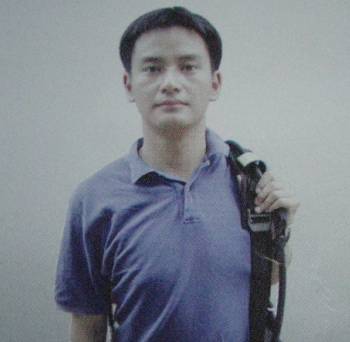 1、拨动头带上的带扣使头带松开，抓住进气口脱开面罩。
2、脱开腰带扣、脱开胸带扣，脱开肩带，卸下呼吸器。
3、关闭气瓶。
4、将系统内余气排尽。
03
使用时注意事项
使用时注意事项
1、使用者应经过专业培训，合格后方能佩戴使用。
2、使用中应经常观察压力表压力，当空气气瓶压力接近100 bar（10 MPa）或听到报警声时，应立即撤离危险区域（一定要留有足够自己撤离危险区域的气量）。
3、观察压力表的读数有无变化。这一步是检验管路的气密性  ，正式使用前要确保管路无泄露。
使用时注意事项
4、轻轻按动供气阀上的黄色按钮，观察压力的变化，注意压   力变化不要太快，当压力到达55巴附近时，报警哨必须报警 ，以上检测没问题方可进行下一步。报警后气瓶中的空气只能使用6~8分钟。
5、在危险区域或未到达安全区域时，不能卸下设备（取下面罩）
使用时注意事项
佩戴时间的计算
供气时间取决于气瓶中压缩空气的量和使用者的耗气量，耗气量取决于一个劳动者的工作方式。

理论使用时间为

可呼吸的空气量(升)/耗气量（升/分钟）×安全系数

考虑到空气的纯度和消耗，需加一个安全系数，系数设为0.9

例如
一个300巴工作压力的气瓶，体积为6.8L，则其可呼吸的空气量为300×6.8=2040L，使用者进行中强度工作时，则其耗氧量为40，理论使用时间为2040/40×0.9=46分钟
04
使用后的检查、维护
使用后的检查、维护
关闭气瓶阀，按压需气阀的按钮，使系统排气（卸压）。
1
对面罩及设备进行保洁，同时应对面罩进行消毒。
2
如气压<220 bar立即通知区域进行更换。
3
4
不使用时放在专用包袋内。
5
放置在通风、干燥地方，避免阳光直晒。
感谢聆听
资源整合，产品服务
↓↓↓
公司官网 | http://www.bofety.com/
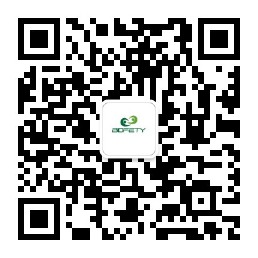 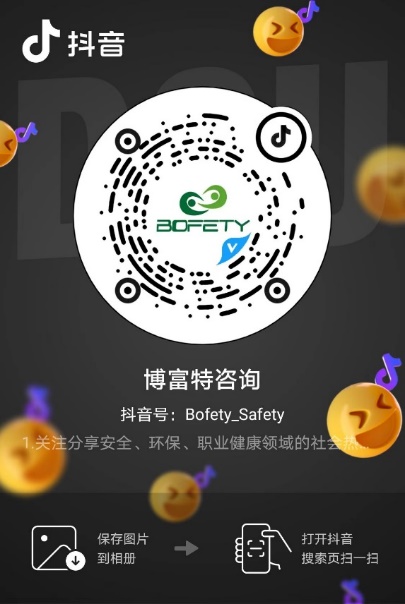 如需进一步沟通
↓↓↓
联系我们 | 15250014332 / 0512-68637852
扫码关注我们
获取第一手安全资讯
抖音
微信公众号